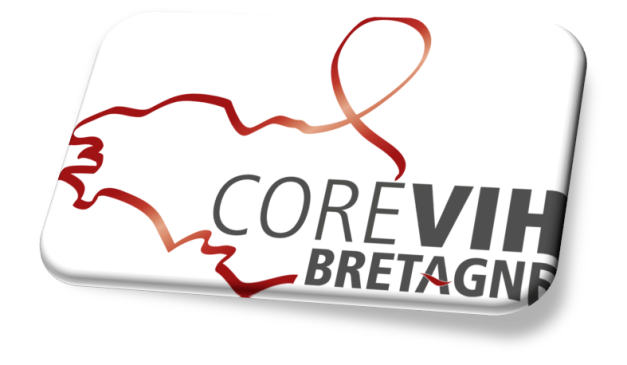 Plénière du 15 avril 2021duCOREVIH Bretagne
Relance de la Commission Recherche 
du COREVIH Bretagne
Dr François BENEZIT (CHU Rennes) 
Jean-Charles DUTHE (TEC COREVIH)
[Speaker Notes: CA]
MISE EN PLACE DE LA COMMISSION
Ancienne commission recherche : 
-> Dernière réunion en 2017, pilotée par Pr Pierre TATTEVIN
-> Quelques Travaux : Fracture et VIH, Interactions médicamenteuses ARV/Chimio à partir de questionnaires patient ou d'extractions de données.

Objectifs de cette nouvelle commission : 
-> Axer la recherche sur le volet épidémiologie (analyse de données, big data)
-> Valoriser par des publications les données collectées dans le cadre de la prise en charge 
-> S’appuyer sur la qualité des données (travail équipes médicales et des TECs COREVIH)

Ce que nous avons à disposition au COREVIH en 2020 :
-> Prise en charge VIH : NADIS (depuis 2010)
-> PrEP : NADIS (depuis 2016)
-> Dépistage VIH/IST : SILOXANE (depuis 2016)

Ce qui est fait à l’heure actuelle avec les données : 
-> Rapport annuel COREVIH/Plaquette 1ier décembre (ARS / ORSB / SPF / COREVIH)
-> Soirées scientifiques (ex : VIH et co-morbidités)
-> Rapport SOLEN et Export Santé Publique France (CeGIDD)
METHODOLOGIE PROPOSEE
-> Pilotage de la commission : Dr François BENEZIT (CHU Rennes)-> 3 réunions de la commission/an maximum + petits groupes de travail entre les réunions et présentation des avancées lors des réunions de la commission -> Au moins 1 médecin infectiologue par centre (référent)Virologue, Pharmaco-vigilance, pharmacologue-> 1 TEC de chaque département-> Intégrer et valoriser la recherche IDE
CHAMPS D’INVESTIGATION
-Aide à la décision, à la prise en charge (retour sur investissement auprès des infectiologues)
VIH et vaccination grippe (faite/refus)
VIH et typage HLA renseigné
VIH et données sociales (mais très peu de données à priori renseignées)
VIH et Dépistage COVID

-Analyse de pratique :
VIH et co-morbidités ? déjà fait en soirée scientifique il y a 2 ans
VIH et vaccination ? déjà fait en soirée scientifique il y a 2 ans mais peut être remis à jour
VIH et suivi biologique (nombre de bilan CD4 ou CV/an) ?
VIH et IST (myco, gono, chlam)
POUR ALLER PLUS LOIN : PROJET REGIONAL
Objectif : chainage des données NADIS à l’entrepôt de données du CHU de Rennes (eHOP)

OUTILS 
NADIS (géré par le COREVIH)
-> Dossier patient informatisé pour le suivi VIH, PrEP et AES

eHOP (géré par l’Equipe données massives en santé – Université de Rennes) 
-> mégabase centralisant les données de 1 600 000 patients du CHU Rennes en Bretagne
-> couplée à des outils de recherche d'informations
-> données de consultation/hospitalisation (compte-rendu, questionnaires IDE/médecins), données de biologie, PMSI (codes diagnostics (CIM) et les actes (CCAM)), données des urgences, données d’imagerie médicale, données administratives et de mouvement, prescriptions/administrations médicamenteuses (hospitalisations) et transmissions infirmières.

Plus value : production d’études à partir des données de prise en charge hospitalière globale 

Exemple de travail :  Exploitation d’un entrepôt de données pour repérer les candidats potentiels au traitement prophylactique préexposition contre le VIH (stage M2)
POUR ALLER PLUS LOIN : PROJET INTER-REGIONAL (Grand-Ouest)
Objectif : chainage des données (NADIS-eHOP) avec le SNDS

OUTILS 
Réseau Inter-régional des Centres de Données Cliniques (eHOP) :
-> CHRU Brest, CHU Rennes, CHU Nantes, CHU Poitiers, CHRU Tours, CHU Angers, Institut de Cancérologie de l’Ouest

SNDS (Système National des Données de Santé) :
-> les données de l’Assurance Maladie (base SNIIRAM)
-> les données des hôpitaux (base PMSI)
-> les causes médicales de décès (base du CépiDC de l’Inserm)
-> les données relatives au handicap (MDPH - données de la CNSA) ;
-> un échantillon de données (organismes d’Assurance Maladie complémentaire)

Qui peut utiliser les données du SNDS et comment peut-on y demander l’accès ?
-> Toute personne ou structure, publique ou privée, à but lucratif ou non lucratif, pourra dès avril 2017 accéder aux données du SNDS sur autorisation de la CNIL, en vue de réaliser une étude, une recherche ou une évaluation présentant un intérêt public.
Merci de votre attention